RUH SAĞLIĞI, PSİKİYATRİ,PSİKİYATRİK SOSYAL HİZMET GİRİŞ
NORMAL
Toplum- Birey 
Toplumsal normlara uyum 
Toplumun onayı değil, kişinin kendisini iyi hissetmesi 
İstatistiksel- Klinik 
Çan eğrisinin iki ucunda kalmayan kesim
Çevreye uyum yapabilme; bireyin içinde aşırı bunaltı olmaması; id, ego, süperego arasındaki denge…
Freud- Çalışmak ve Sevmek
Ruh SağlığıNormal- Anormal
ANORMAL
Ruh sağlığı bozulan kişi genellikle duygu, düşünce ve davranışlarında tutarsızlık, aşırılık, uyumsuzluk ve yetersizlik özellikleri taşır. 
Bu özellikler de normlara göre belirlenir. 
Ayrıca, bu özelliklerin;
Sürekli ya da yineleyici olması 
Bireyin verimli çalışmasını bozması 
Kişilerarası ilişkilerini bozması gereklidir.
Dünya Sağlık Örgütü’nün 2016 yılında yaptığı ruh sağlığı tanımı: 
  “bireyin yeteneklerinin farkına vardığı, yaşamın normal stresi ile baş edebildiği, üretken ve verimli çalışabildiği ve içinde yaşadığı topluma katkıda bulunabildiği iyi olma hali”
Ruh Sağlığı Tanımı
Foucault- Deliliğin Tarihi 
Fransız devrimi sonrası delilik önce suça, sonra da hastalığa indirgenmiştir. 
“İlkel çağlarda, antik dönemde, ortaçağda da deliler vardı fakat bunlar toplumdan ayrı düşünülemezdi, toplumla bütündü. Birdenbire ne oldu da deli toplumun dışına atıldı?”
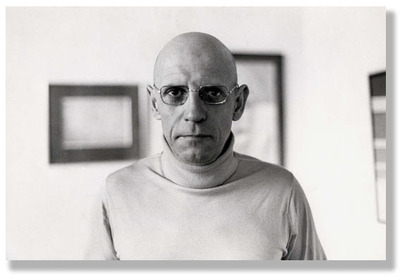 Erken Demonoloji dönemi 
Hipokrat dönemi
Karanlık çağlar ve demonoloji – cadı avları
Akıl Hastaneleri dönemi 
Yeni tedavi yöntemleri
Lobotomi, psikocerrahi
İnsülin koma tedavisi 
Elektrokonvülsif terapi (ECT)
17. yy başı Kapitalizmin gelişimi
Kapitalizmin el emeği,işsizlik sorunuyla karşılaştığında, isyanlara karşı kapatmayı kullanması 
Büyük kapatılma 
Aylak takımının toplum dışına atılması

“Deli, üretim karşısında, aile sistemi karşısında, söylem ve oyun karşısında dışlanan ve muaf tutulan bir konumdaydı  ve böyle bir konumdayken, toplumsal bütünlüğün içine dahil edilmesi düşünülemezdi”.
18.yy 
Deli artık “hasta” statüsündeydi 
Fiziksel- psikolojik olarak çalışamayanlar
Çalışabilecek olanların iyileştirilmesi- psikiyatri
Foucault:
“Dışarıda yaptıkları şeyi kapatıldıkları yerde yapmaya kalktıklarında anormal olarak damgalanırlardı. Yani dışarıda sinirlenip birisine bağırırsa normal, bunu hastanenin duvarları arasında yaparsa anormal kabul edilir”
F.Goya. The Madhouse, 1819.
Engelli topluluklarına karşı ayrımcı dil, hareket ve tutumların bütünüdür. Irkçılığın veya cinsiyetçiliğin engelli insanlar için olan versiyonunu düşünün. 

 Aynen ırkçılık ve cinsiyetçilikten olduğu gibi, sağlamcılık da her zaman kendini açık seçik nefret olarak değil ama görmesi zor, yine de engelli insanlara zarar veren mikro ayrımcılıklar şeklinde gösterir. 

Engelli insanlara zarar verebilecek bir dil kullanıyor musunuz? Mesela, “deli,” “aptal” veya “gerizekalı”? 
Sağlam kişilerin deneyimlerini doğru gören, engelli deneyimlerini ise yanlış görmeye eğilimli bir bakış açınız var mı? 
Belki geleneksel şekilde konuşarak iletişim kurmanın ADIS kullanarak iletişim kurmaktan daha değerli olduğunu düşünüyorsunuz veya tekerlekli sandalye kullanan kişilere acıyarak bakıyorsunuz. 
Zeka düzeyi yüksek kişilerin daha değerli olduğuna dair fikirleriniz var mı? Belki çocuğunuzun notları sizin için aşırı derecede önemli veya çocuğunuzdan bahsederken asla “çok akıllı bir çocuk” demeden duramıyorsunuz.
SAĞLAMCILIK(ABLEISM) (merhaba!spektrum: Ben Sağlamcı Değilim Yazısı’ndan)
✗ Engelleri sevgiyle aşıyoruz!
✗ Engelliler fark edilmeyi bekler!
✗ Engelli insanlar da bizim insanımızdır!
✗ Engelliler sevgi ve şefkat ister!
✗ Sevginizi ve şefkatinizi onlardan
esirgemeyin!
✗ Tohum toprağa engelli topluma emanettir!
✗ Engellilere saygı onlara yaşama sevinci
verir!
✗ Engellilerde bizim bir parçamızdır onlara
sahip çıkalım!
✗ Bir gün değil her gün ilgi görmek istiyoruz!
✗ Engelli kardeşlerimiz!
✗ Onlar bizim meleklerimiz!"
Sağlamcılığa örnekler…
✗ Engelliler ile alay etmeyin bir gün siz de
onlar gibi olabilirsiniz!
✗ Bana acıyarak bakma, bana küçümseyerek
bakma bir bakarsın acınacak halde sen
olursun!
✗ Engellilere saygı göstermez ve onları küçük
görürsen yarın sen de aynı duruma düşünce
sevgi ve saygı bekleyemezsin!
✗ Onlar da bizlerden biri, yarının ne
getireceğini bilebilir misin?
✗ Ne oldum değil ne olacağım demeli!
✗ Bugün sağlıklısınız, peki yarın?
✗ Hepimiz bir engelli adayıyız!"
Sağlamcılığa örnekler…
✗ Engelli demek, bedenen değil ruhen olur asıl!
✗ Engel bedende değil beyindedir!
✗ Engel bedenlerde, aramızda engel yok!
✗ Bizim ayaklarımız engelli, kafamız değil!
Sağlamcılığa örnekler…
✗ "Kendinle barışıksın! Ben seni engelli olarak görmüyorum ki?"
✗ Bu da senin sınavın!
✗ Allah sabır versin!
✗ Allah kurtarsın!
✗ Rabbim şifasını versin!"
Sağlamcılığa örnekler…
✗ Otur oturduğun yerde, nereye gidiyorsun!
✗ Beceremez uygun değil!
✗ O yapamaz!
✗ Bu halinle ne işin var dışarıda!
✗ Sen okusan ne olur ki!
✗ Senin sahibin yok mu?
✗ Sen ne yapabilirsin ki?"
Sağlamcılığa örnekler…
✗ Eli ayağı düzgün olsun da!
✗ Ama sen hiç otistik gibi görünmüyorsun!
✗ Engeline Rağmen!
✗ Sağlam kafa sağlam vücutta bulunur!
✗ Her engelli imkan verilirse topluma sağlamlar kadar faydalı olabilir.
Sağlamcılığa örnekler…
✗ Otistik misin? 
✗ Spastik misin?
✗ Kör müsün?
✗ Manyak mısın?
✗ Deli misin?
✗ Şaşı mısın?
✗ Kafadan noksan?
✗ Kafadan kontak?
✗ Kafadan kırık?
✗ Aklı kıt!
✗ Akıl hastası!
✗ Ruh hastası!
✗ Aklı gidik!
✗ Beyin özürlü!
✗ Geri zekalı!
✗ Şizofren!
✗ Şaşı beş!
✗ Aptal!
✗ Salak!
✗ Mankafa!
✗ Moron!
✗ İdiot!
✗ Embesil!
✗ Mongol!
Sağlamcılığa örnekler…
Değerlendirme sürecinde nasıl karşımıza çıkar? 
Müdahale sürecinde nasıl gözlemlenir?
Kuruluşlarda gözlemleriniz neler? 
Politikalarda nasıl karşımıza çıkar?
SAĞLAMCILIK SOSYAL HİZMETTE NASIL KARŞIMIZA ÇIKIYOR?
İlkçağlar- İnsanüstü güçler tarafından gönderilen hastalıklar (Büyüsel düşünce) 
Yunan Uygarlığı- Hipokrat- bedensel hastalıklar gibi ele almıştır. 
Greko-Romen dönemde düş yorumlama, psikodrama, uğraşı terapisi, telkin yöntemlerinin kullanıldığı bilinmektedir.
Psikiyatrinin Tarihçesi
Ortaçağ’da büyüsel-gizemci düşünce egemen. Cadı avı, yakma, işkenceler…
İslam aleminde, Osmanlı’da uğraşı çalışmaları, müzik dinletisi, su ile terapi, akıl hastaneleri
 Bethlem hastanesi-1547 (Londra) 
17. yy- ruhsal durumu hakkında karar verme yetkisi hekimin. 
18.yy sonlarında insancıl yaklaşım ve reform hareketi- Phillippe Pinel. Ruhsal hastalıkların anlayış ve hoşgörü ile tedavisi.  
19.yy- anatomi, fizyoloji, nöroloji, kimyadaki gelişmeler sonucu, ruhsal hastalıkların fizyolojik kökenleri.
20.yy- ruhsal bozuklukların organik kökenli olmayıp psikolojik nedenli olduğu görüşü
Psikiyatri ve psikolojinin gelişimi
S. Freud (1856-1939)- Psikanaliz 
Bilinç, bilinçdışı, id-ego-süperego, psikoseksüel gelişme kuramı, savunma mekanizmeleri, tedavi yöntemi
Carl Jung- Analitik Psikoloji
Alfred Adler- Bireysel psikoloji kuramı 
Karen Horney- Bütüncü yaklaşım,
Anne Freud, Erik Erikson, Heinz Hartman, David Rapaport- Ego Psikolojisi 
Hedenger- Varoluşçuluk, 
Watson, Thorndike, Pavlov- Davranışçı Psikoloji
Çağdaş psikoloji kuramları
Tanımlayıcı psikiyatri 
Biyolojik psikiyatri 
Dinamik psikiyatri 
Davranışçı psikiyatri 

Alt dalları 
Yetişkin psikiyatrisi ( kadın ve erkek ruh sağlığı) 
Çocuk ve ergen psikiyatrisi 
Geriatrik  psikiyatri 
Sosyal psikiyatri 
Transkültürel psikiyatri 
Konsültasyon-liyazon psikiyatrisi
Psikiyatri Ekolleri
Psikiyatri klinikleri 
Tam süreli hastane bakımı
Gece hastanesi 
Gündüz hastanesi 
Ayaktan tedavi klinikleri 
Toplum ruh sağlığı merkezleri 
Yarı-yol evleri 
Korumalı işyerleri
Hizmet modelleri
Anadolu ve Osmanlı mirası- ayrımcılıktan uzak tutum 
1960’larda ilk iyileştirmeler- tedavi ve rehabilitasyon hizmetlerinin geliştirilmesi için ruh sağlığı dispanserlerinin kuruluşu
Ruh sağlığı hizmetlerinin koordinasyonu amacıyla 1983 yılında Sağlık Bakanlığı bünyesinde Ruh Sağlığı Daire Başkanlığı
Türkiye’de Psikiyatrik Hizmetler
1980’li yıllarda Sağlık Bakanlığının ruh sağlığı politikası geliştirme çabaları 
Ruh sağlığı hizmetlerini birinci basamak hizmetlerle bütünleştirme
Sektörler ve disiplinler arası koordinasyon 
5 Bölgede psikiyatri hastanesinin kurulması 
 Hastaların sevk ve taburculuk sonrası izlemleri
1999- Marmara Depremi
Ruh sağlığı hizmetlerinin yeniden gözden geçirilmesi
Ruh Sağlığı Politikasının geliştirilmesi
T.C. Ruh Sağlığı Politikası- 2006

Ruh Sağlığı Yasası Çalışmaları
Kaynak: Ulaş, H. 2008.
Öztürk, O: , Uluşahin, A. Ruh Sağlığı ve Bozuklukları. Ankara, 2016. 
Tunca, A.B. Foucault' da Delilik Kavramı Ve Bağlamında İktidar Analizleri. http://ayseburcutunca.blogspot.com/2014/02/foucault-delililk-kavrami-ve-baglaminda.html
Ulaş, H. Batı Avrupa Ülkelerinde ve Türkiye’de Psikiyatrik Hizmetler . Türki̇ye Psi̇ki̇yatri̇ Derneği̇ Bülteni,Cilt 11, Sayı  2, 2008.